1
Key trends in graduate and professional education: Attracting Students in Changing Times
An Inside Higher Ed webinar
Wednesday, November 2 at 2 p.m. Eastern
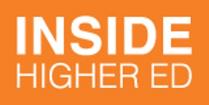 2
Presenters
Scott Jaschik, editor, Inside Higher Ed
scott.jaschik@insidehighered.com
Doug Lederman, editor, Inside Higher Ed
doug.lederman@insidehighered.com
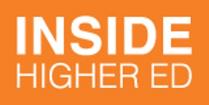 3
Why Grad School Matters
The hype and the reality
The impact of the recession and the limited recovery
The liberal arts
For higher education, a range of motives
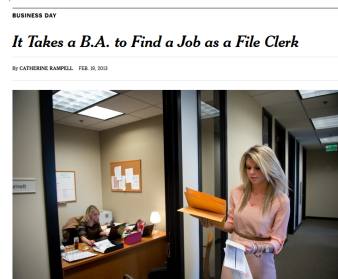 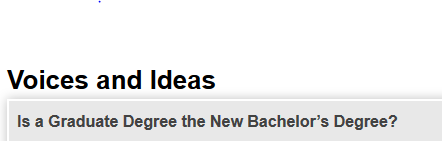 4
Grad Degrees and Income
5
Grad Degrees and Debt
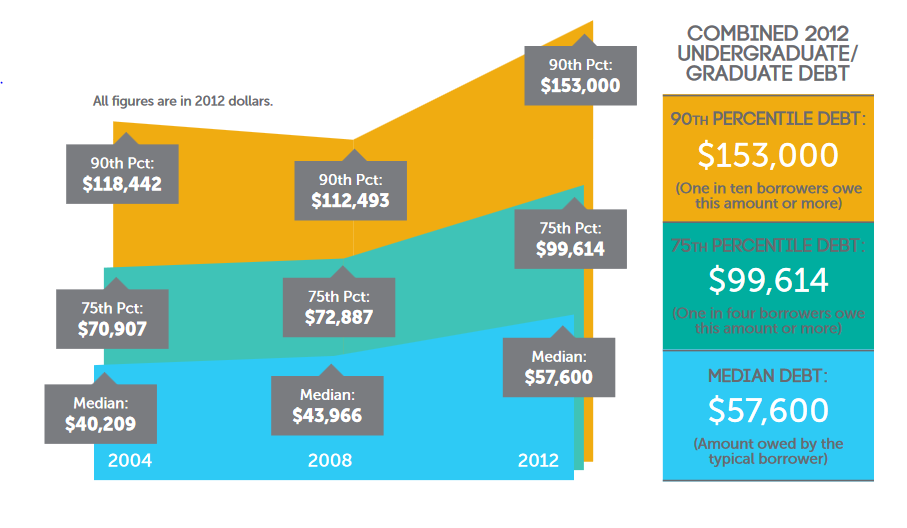 --Graphic from New America
6
The Risk of Generalization
Graduate and professional education programs vary widely in length of degree, expense, post-graduation pay and many other factors.
Availability of generous financial aid is common in some programs and unheard of in others.
The motives of students for pursuing graduate education also vary widely.
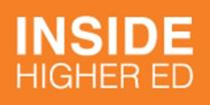 7
Getting In (Elite Programs)
The revelations and impact of the 2016 book Inside Graduate Admissions: Merit, Diversity and Faculty Gatekeeping
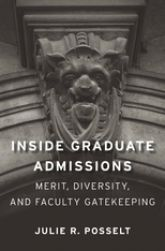 8
Getting In: The Global (Elite) Competition
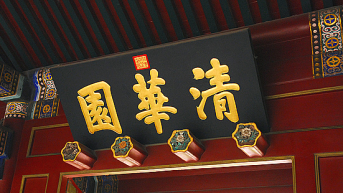 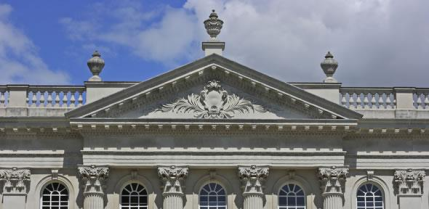 9
Getting In (Everywhere Else)
Many graduate and professional programs are effectively open admissions (if you can pay).
Much of the battle for students is either local or local vs. online.
Impact of willingness of employers to pay.
Law school admissions/enrollment as the model feared by many other grad/professional programs.
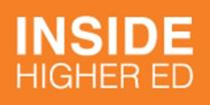 10
Numbers Going Up
First-time graduate enrollments were up 3.9% in fall 2015, largest one-year gain since 2009.
Minority enrollments increased by larger percentage than total enrollments.
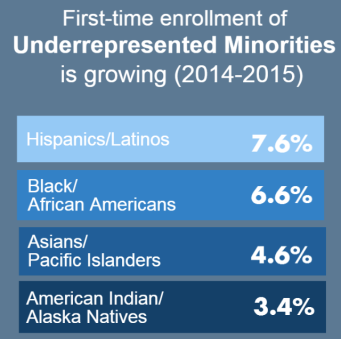 11
The International Factor:1-Year Change in First-Time International Graduate Enrollments
12
The Online Impact I: The M.B.A. Reboot
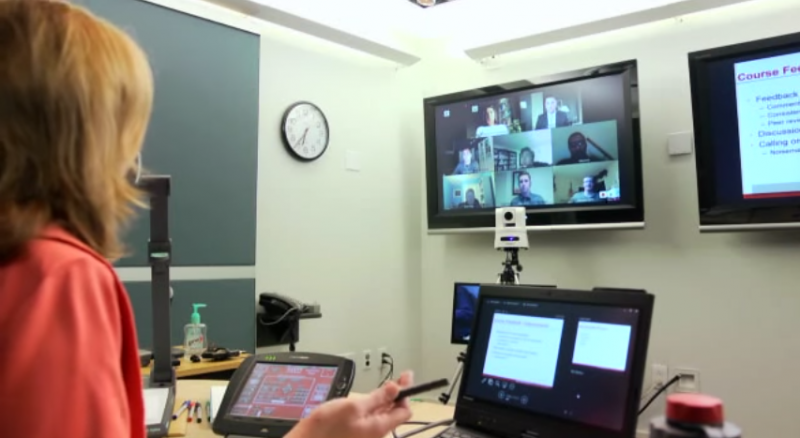 13
The Online Impact II: Georgia Tech Master’s Program
14
The Online Impact III: MicroMasters
15
Dual Programs
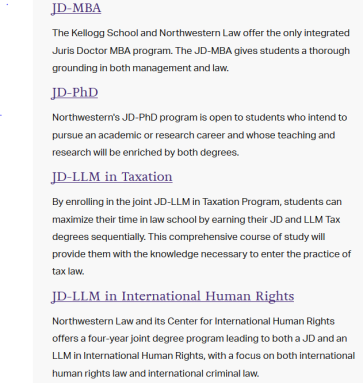 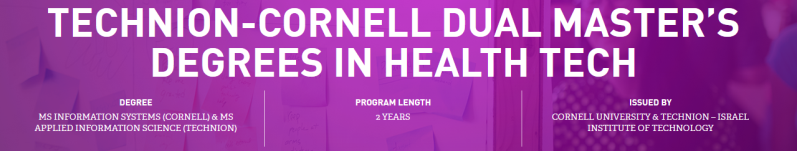 16
Tip-Toeing Into Graduate Education
17
Your Questions
Q&A.
Suggestions for future coverage.
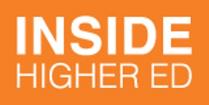 18
With Thanks
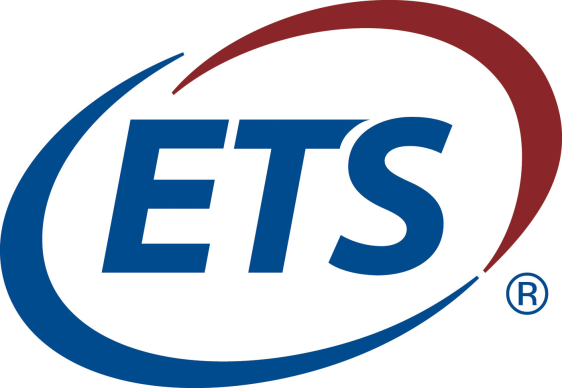